Lección 08
24 de mayo 2025
EN LOS SALMOS: PRIMERA PARTE
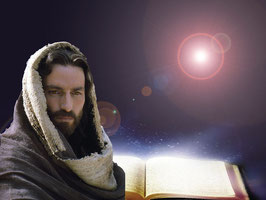 TEXTO CLAVE: Apocalipsis 14:1
Escuela Sabática – 2° Trimestre de 2025
I. OBJETIVO: ¿Qué enseñar?
Aprendamos a ser un discípulo que, proclama el mensaje del evangelio eterno.
APRENDIZAJE  POR  NIVELES:
SABER: Entender  Apocalipsis con la luz de los Salmos. 
SENTIR: El deseo de proclamar el evangelio eterno.
HACER: La decisión de predicar el evangelio de Cristo.
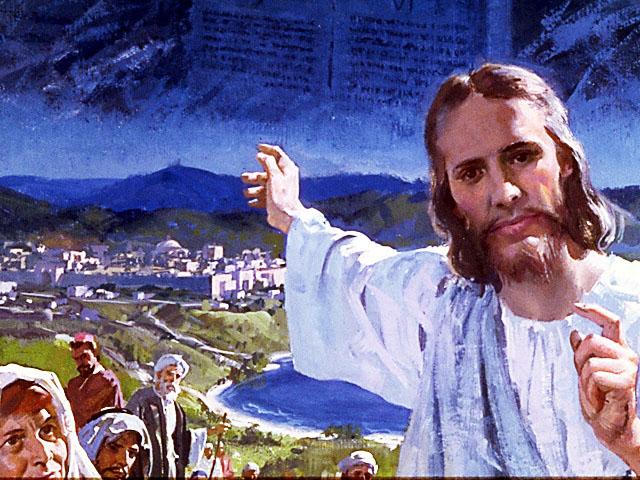 II. MOTIVAR: ¿Cómo motivar y cómo enseñar?
Con preguntas motivadoras, presentando necesidades y casos de la vida:
¿Santuario nos ayuda a entender ministerio de Jesús?

¿Cómo nos ayuda a entender Apocalipsis14:1 los escritos de Salmos?

 ¿Los salmos nos prepara para predicar el evangelio eterno?
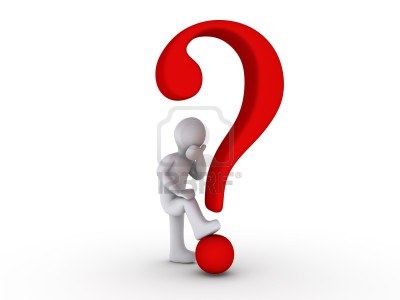 III. EXPLORA: 1.¿Santuario nos ayuda a entender ministerio de Jesús?   Hebreos 9:11- 15
Sí, “El santuario terrenal prefiguraba a Jesús con asombrosa minuciosidad, desde el sacerdote y la ofrendas hasta el mobiliario y otros detalles de diseño. Todo ello hablaba de Jesús.” (GEB 83)
“El libro de Apocalipsis abunda en imágenes del santuario. Encontramos allí el candelabro, el Arca de Alianza mencionada en el capítulo 4 y otras numerosas alusiones al templo.” (Id)
“Podemos aprender mucho a partir de los detalles del Templo. El libro de Salmos contiene un componente importante en tal sentido, ya que muestra como interactuaba  el pueblo con Dios.” (Id)
2. ¿Cómo nos ayuda a entender Apocalipsis14:1 los escritos de Salmos? Apocalipsis 14:1- 5
Apocalipsis nos habla de que, “el Cordero de Dios estaba en pie sobre el monte Sion y con él ciento cuarenta y cuatro mil, que tenían el nombre de él y el de su Padre escritos en la frente.” (Apoc. 14:1)
Salmista David se pregunta: “Señor, ¿Quién habitará en tu tabernáculo? ¿Quién morará en tu monte santo?” (Sal. 15:1) y contesta, “El que anda en integridad, justicia y es verás.” (Sal. 15:2; Apoc. 14:5)
Hábitos de integridad, veracidad, pureza y de justicia se llama carácter. “El nombre de Dios es su carácter.
Gracias a la obra del Cordero de Dios tendremos corazón, pensamientos, obras justas y puras.(GEB 85)
[Speaker Notes: GEB]
3. ¿Los salmos nos prepara para predicar el evangelio eterno?  Salmo 51:7- 15
Sí, antes de predicar el evangelio de Cristo, tenemos que estar reconciliados con Dios, perdonados de nuestros pecados como el profeta Isaías y David.
El salmista David le decía a Dios: “Purifícame con hisopo, y seré limpio... entonces enseñaré a los transgresores tus caminos. (Sal. 51:7, 13)
“Tan pronto como uno va a Cristo, nace en el corazón un vivo deseo de hacer conocer a otros cuán precioso amigo ha encontrado en Jesús… Los mensajes de los tres ángeles de Apocalipsis se basa en el evangelio eterno, la salvación en Jesús.” (87)
IV. APLICA:¿Qué debo sentir al recibir estos conocimientos?
El deseo de ser purificado por Dios y predicar el evangelio eterno.
	¿Deseas predicar el evangelio eterno?
    ¿Cuál es tu decisión?

V. CREA: ¿Qué haré para compartir esta lección la próxima semana? Crear  oportunidades y compartir sobre el evangelio de Cristo. Amén
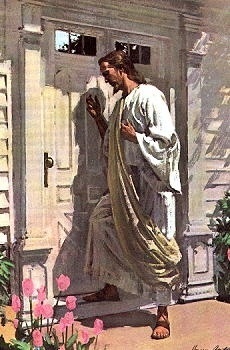 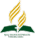 Recursos
Escuela Sabática
Créditos
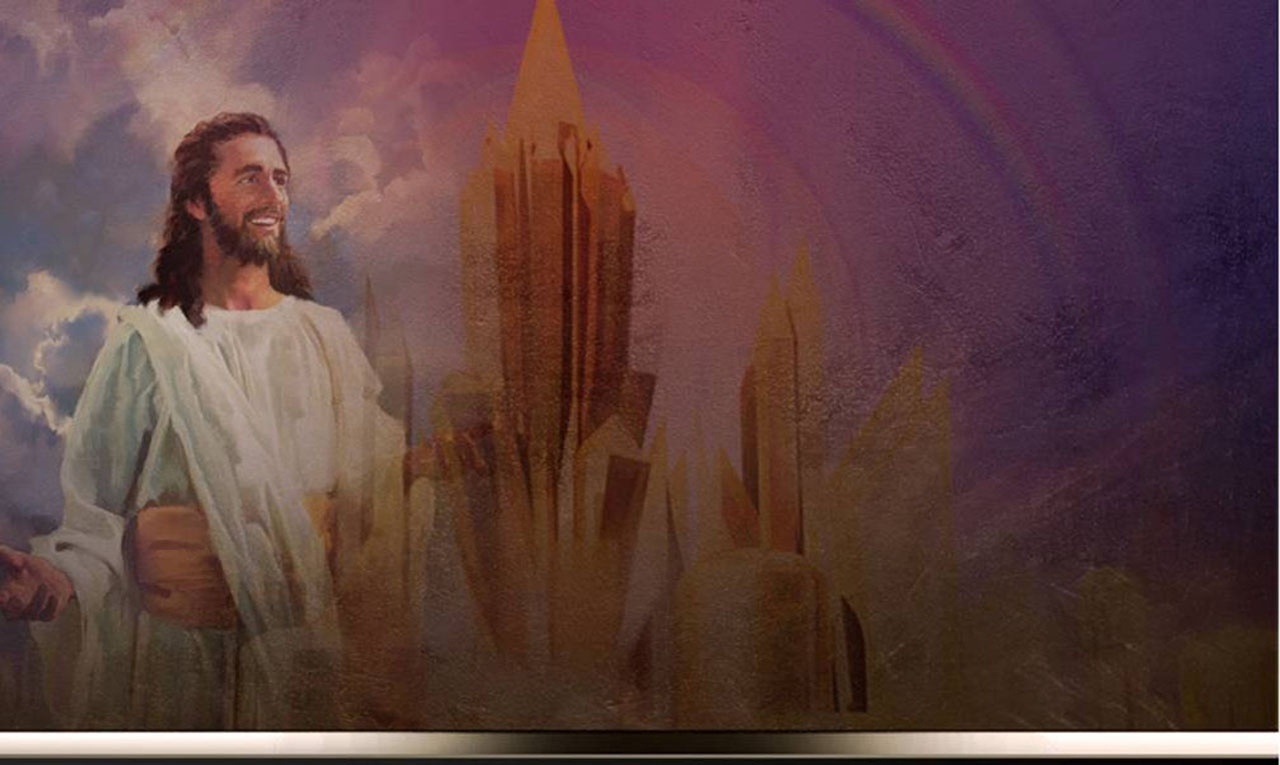 DISEÑO ORIGINAL
Lic. Alejandrino Halire Ccahuana 
http://decalogo-janohalire.blogspot.com/p/escuela-sabatica.html 

Distribución
Recursos Escuela Sabática ©

Para recibir las próximas lecciones inscríbase enviando un mail a:
www.recursos-biblicos.com
 Asunto: Lecciones en Powerpoint


RECURSOS ADVENTISTAS
Recursos gratuitos 

http://decalogo-janohalire.blogspot.com/

https://es.slideshare.net/ahalirecc